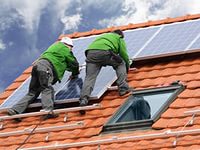 «О деятельности РЦЦАВИЭ по проекту программы/предложений по развитию ВИЭ для стран ЦА на среднесрочную перспективу и пакета проектных предложений по развитию ВИЭ и повышению потенциала РЦ ЦА по ВИЭ»
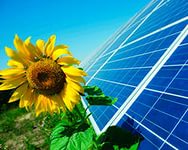 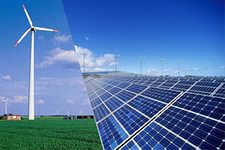 “
Мажид  Ходжаев


Ашгабат - 2015
Коротко о проведенной работе Центра(за последние 6 месяцев)
1. Подготовлены меморандумы с рядом институтов Испании, занимающихся внедрением ВИЭ.
 
2. Осуществляется сотрудничество Регионального Центра с Центром и Сетью по технологиям, связанным с изменением климата (ЮНЕП, АБР).
3. Налажено тесное сотрудничество Регионального Центра с региональным проектом ЕС «Программа устойчивой энергии для Центральной Азии: возобновляемые источники энергии – энергоэффективность».
 
 4. Запланировано участие Центра в рамках ПБАМ МФСА в региональных проектах: «Использование возобновляемых источников энергии в сельских населенных пунктах», «Использование возобновляемых источников энергии для улучшения бытовых условий населения Приаралье».
4. Реализуется совместный с ОБСЕ проект по внедрению возобновляемых источников энергии и энергосберегающих технологий.
5. При содействии ОБСЕ в 2015 г. издано учебное пособие для технических , сельскохозяйственных и коммунальных специальностей ВУЗов и колледжей «Установки по использованию солнечной энергии» (М.Ходжаев). 

6. В рамках проекта CASEP «Программа устойчивой энергии для Центральной Азии: возобновляемые источники энергии – энергоэффективность»., исполнительный директор Центра участвовал в стади-туре  в Германии и Испании по использованию ВИЭ и энергоэффективности.
Предложения
Для повышения потенциала деятельности Регионального центра по возобновляемым источникам энергии при МКУР подготовлен отдельный проект.
Также предлагается усилить региональное сотрудничество стран ЦА по следующим направлениям (при этом, каждое направление содержит несколько потенциально возможных проектов):
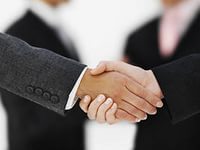 Стратегические, институциональные и законодательные механизмы.
Предлагается организовать постоянно действующий механизм обмена опытом в этой сфере, провести анализ накопленного опыта и подготовить:
Проект модельного закона по ВИЭ;
Свод рекомендаций по формированию национальных комплексных программ использования ВИЭ;
Также важно подготовить рекомендации относительно возможностей адаптации и применения в регионе таких механизмов стимулирования повышения энергоэффективности и использования  ВИЭ как:

Зеленая сертификация;
Налоговые льготы;
Портфель стандартов на возобновляемую энергию;
Прогрессивные тарифы на электроэнергию;
Оборотные фонды для финансирования проектов в области повышения ЭЭ и ВИЭ;
Схемы микрокредитования.
Страны ЦА также могут наладить сотрудничество по таким направлениям как:
Реализация совместных проектов;
Создание общего информационного фонда, библиотек справочно-нормативной литературы, выполнение аналитических обзоров по передовым достижениям ЭЭ и ВИЭ;
Научный обмен и стажировка специалистов;
Издание научных журналов;
Проведение конференций и семинаров;
Научная кооперация (например, в рамках Международного института солнечной энергии).
Подготовка кадров.
Совместное использование образовательной базы педагогического потенциала стран ЦА.
 




Усиление сотрудничества в рамках инициативы «Устойчивая энергия для всех».
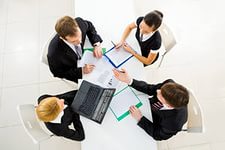 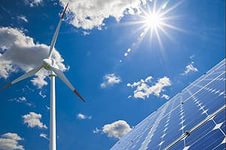 Основные проблемы на сегодняшний день
Основной проблемой для начала полноценной деятельности Центра является отсутствие начальных финансовых средств. МКУР не является финансовым институтом и, при создании Центра, не определен его учредительный фонд.

Обращения Председателей МКУР (Казахстан и Узбекистан) в различные международные институты и фонды также не дали практических результатов.
Предлагаем:
Усилиями МКУР добиваться первоначального финансирования Центра в виде повышения потенциала со стороны международных организаций, достаточным для функционирования Центра в течение 1 – 1,5 года (аренда помещения, оплата коммунальных услуг, заработная плата 3 сотрудников, налоги, расходы периода). 
За это время Центр может разработать, согласовывать с потенциальными донорами и начинать реализацию своих проектов. 
(В настоящее время Центр не располагает офисом и официальными реквизитами, не может представлять проекты потенциальным донорам, не может получить техническую помощь)
Усилиями МКУР обязать региональные проекты, касающихся возобновляемых источников энергии и энергоэффективности, осуществлять реализацию проектов в странах совместно с Центром. При этом, проведение семинаров, тренингов и реализацию пилотных демонстрационных проектов (компонентов проектов) возложить Центру.
В аналогии с Региональным Экологическим Центром Центральной Азии (патрон – Комиссия Европейского Союза) через МКУР добиться постоянного патронажа Центра определенной международной организацией, например ОБСЕ, ГЭФ или ЮНЕП Европы.
Благодарю за внимание!




E:mail:  khodjaevmjz@gmail.com
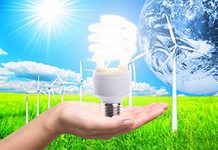